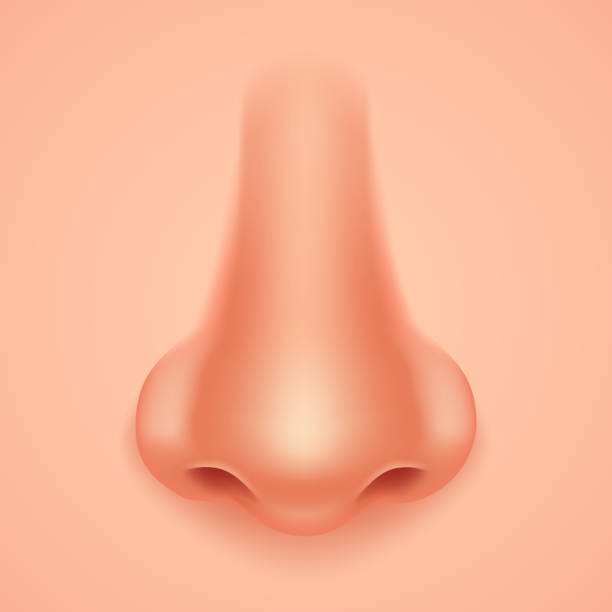 Is It Over Yet?
Dr. James Dobbins
OLLI, 24 February 2022
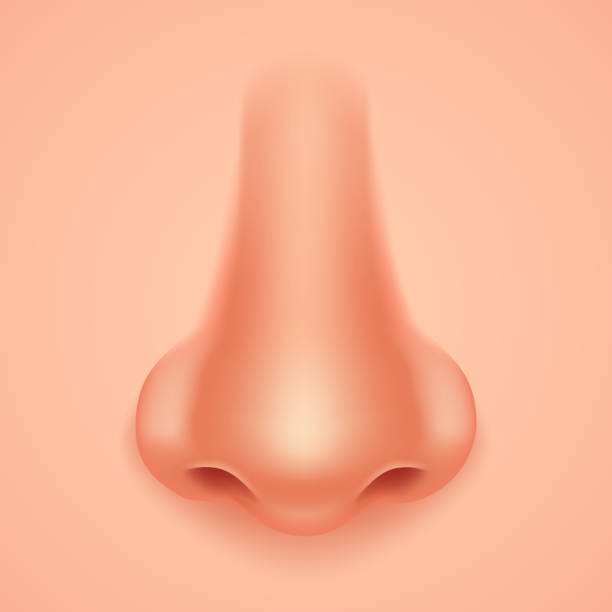 Is It Over Yet?
Dr. James Dobbins
OLLI, 24 February 2022
Topics That We’ll Discuss Today
Pandemic decision-making in the absence of data
Current status of SARS-Cov-2 and Covid-19
New research on SARS-CoV-2 and Covid-19
The future of SARS-CoV-2 and Covid-19
The current status of two other outbreaks
Seasonal influenza
Avian Influenza H5N1
Questions, questions, questions…???
Topics That We’ll Discuss Today
Pandemic decision-making in the absence of data
Current status of SARS-Cov-2 and Covid-19
New research on SARS-CoV-2 and Covid-19
The future of SARS-CoV-2 and Covid-19
The current status of two other outbreaks
Seasonal influenza
Avian Influenza H5N1
Questions, questions, questions…
Pandemic Decision-making in the Absence of Data
Accusation:

“You’re just making this stuff up as you go along”
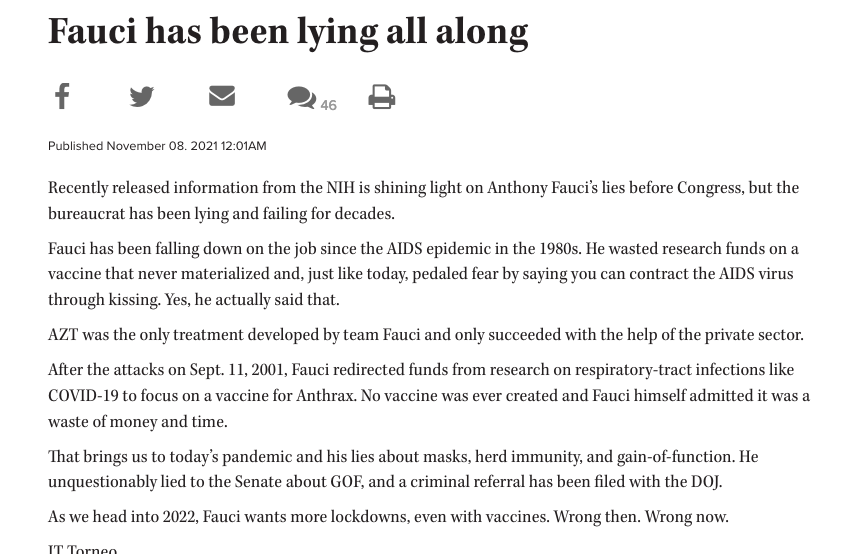 TheDay.com
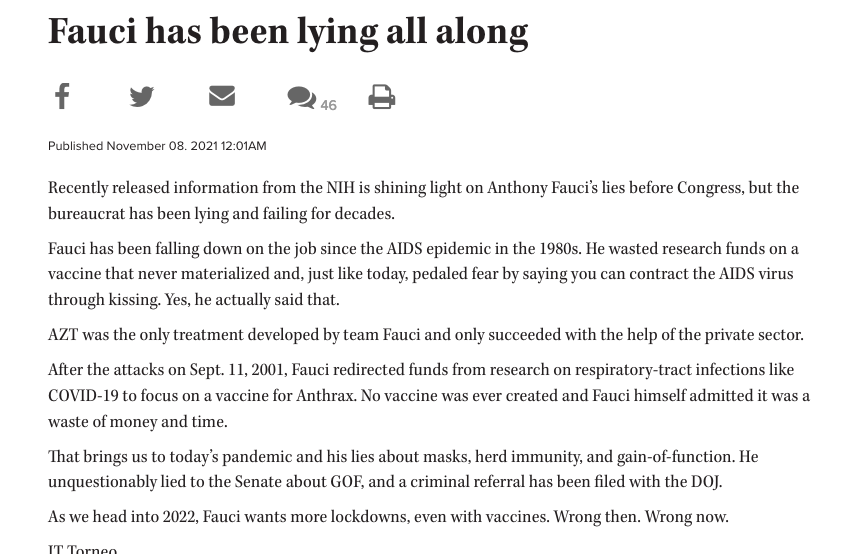 TheDay.com
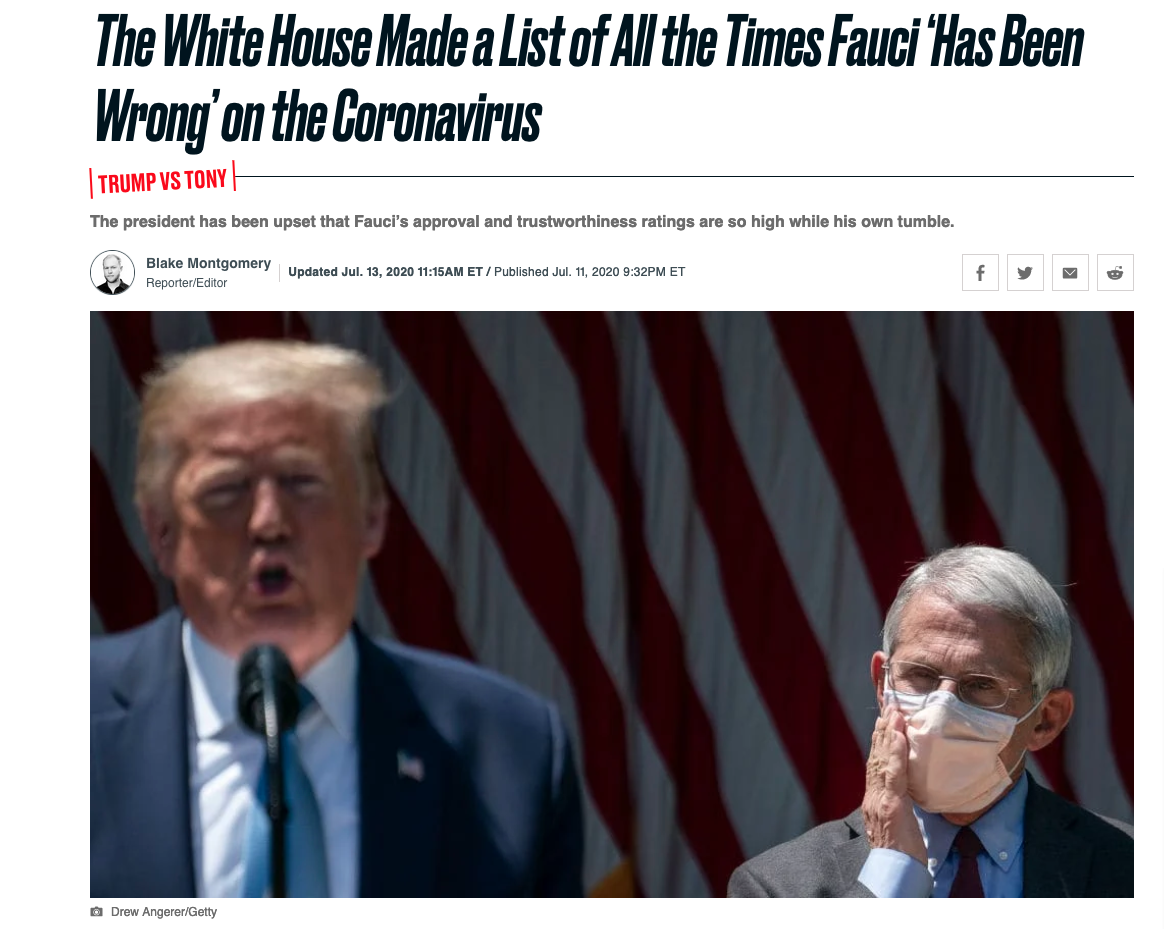 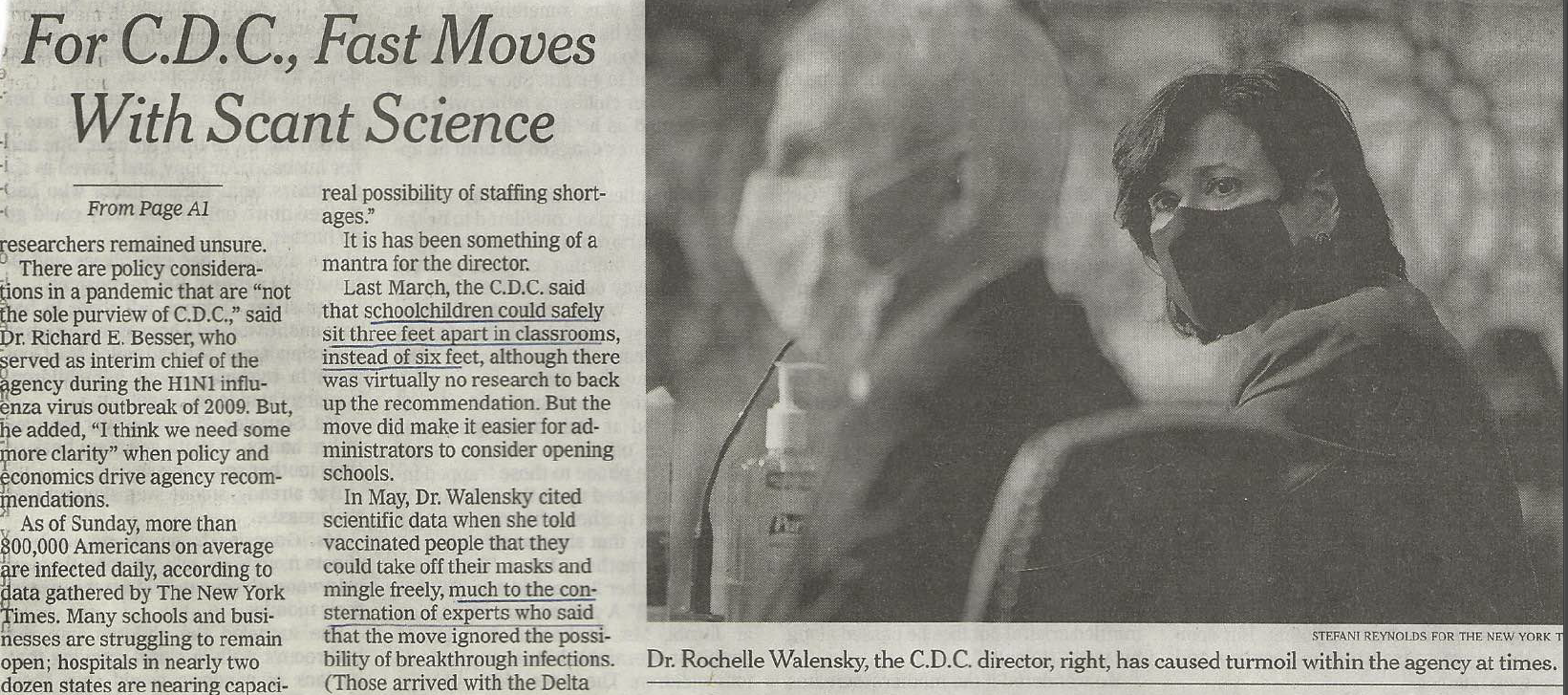 NY Times, 17 January 2022
Response:

“Yes, that’s exactly what we’re doing”
Why are Scientists Making Stuff up?
A brand-new virus with unknown properties of transmission and control
A brand-new disease with unknown means of treatment or prevention
The best that we can do is to rely on our collective knowledge based on similar viruses that produce similar diseases
Constantly update our advice as we learn more about both the virus and the disease
What would be the alternative?
Sit back and do nothing while we collect data on the outbreak until we are relatively sure that we understand both the virus and the disease enough to make clear, data-driven recommendations?
In my opinion that would have been far worse than what actually took place
Current status of SARS-Cov-2 and Covid-19
Epidemic Curves by Location
Worldwide
United States
Illinois
Champaign County
Covid-19 Cases Worldwide
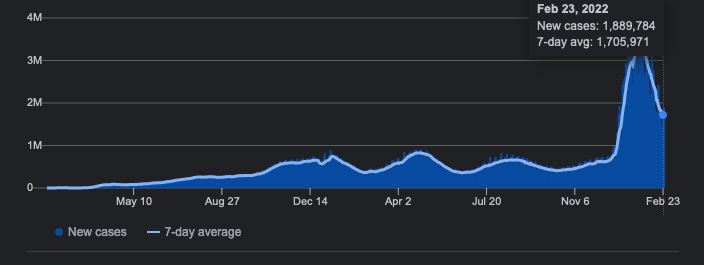 From www.worldometer.info
As of 23 February 2022
Covid-19 Cases Worldwide
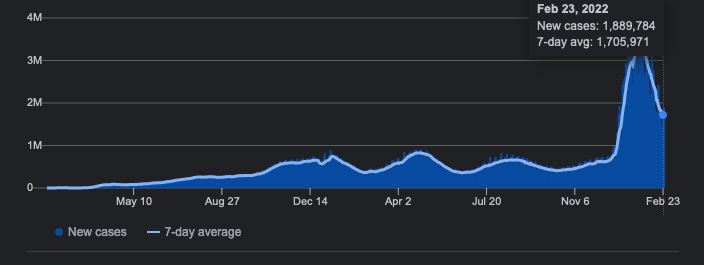 From www.worldometer.info
As of 23 February 2022
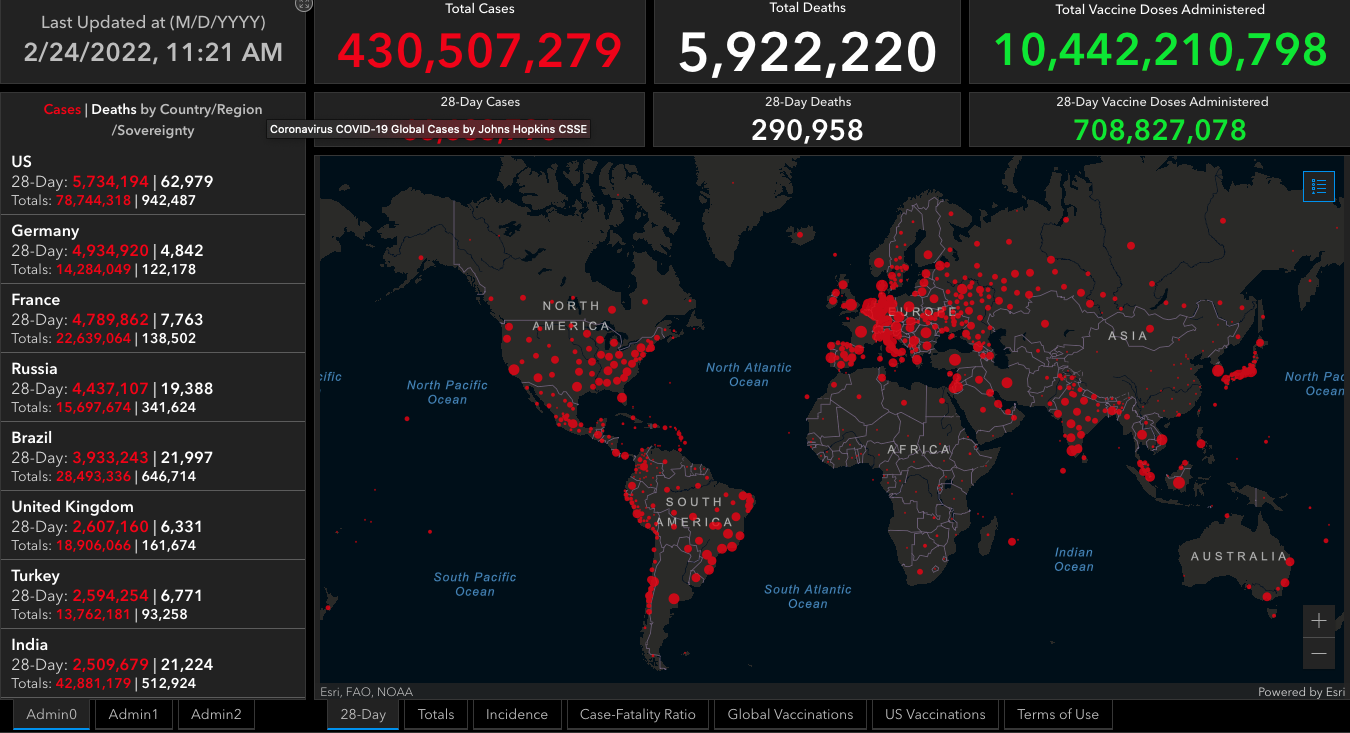 Covid-19 Cases in the U.S.
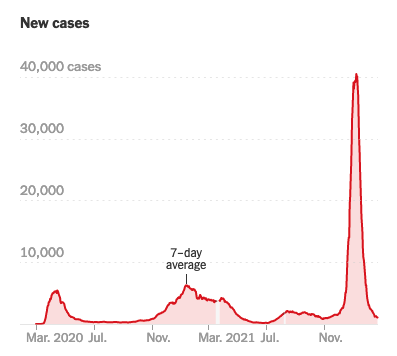 From the NY Times dashboard
As of 24 February 2022
Covid-19 Cases in New York City
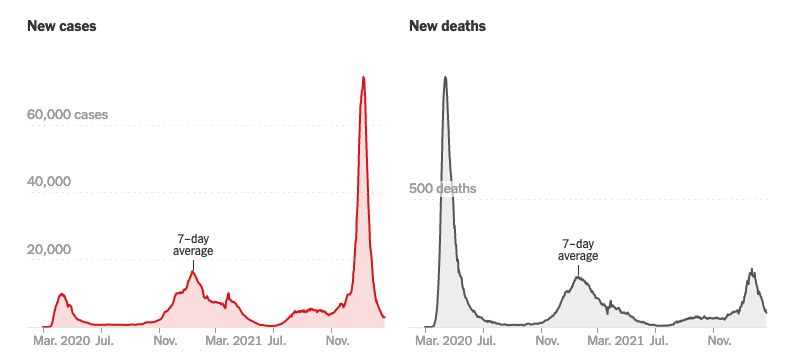 From the NY Times dashboard
As of 24 February 2022
Covid-19 Cases in New York City
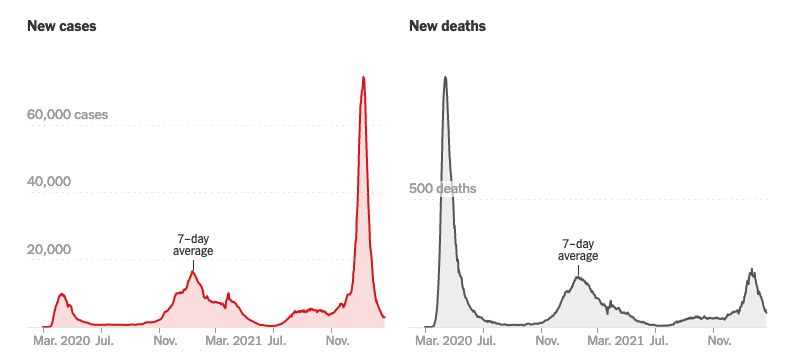 From the NY Times dashboard
As of 24 February 2022
Covid-19 Cases in New York City
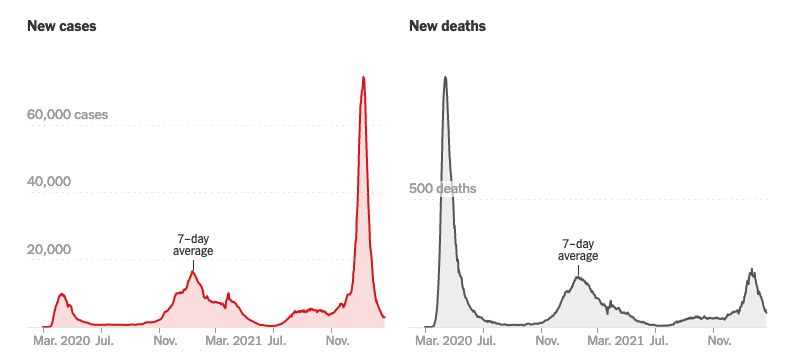 From the NY Times dashboard
As of 24 February 2022
Covid-19 Cases in Illinois
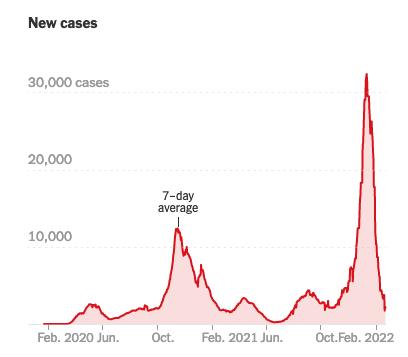 From the NY Times dashboard
As of 24 February 2022
Covid-19 Cases in Champaign County
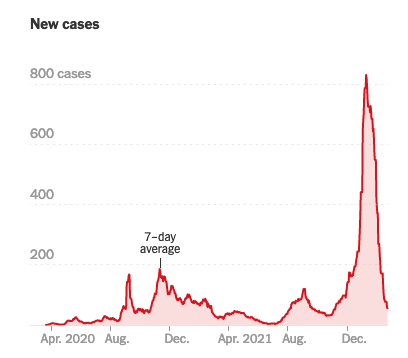 The average number of new cases in Champaign County fell to 56 yesterday, a 4 percent decrease from the day before. Since January 2020, at least 1 in 3 people who live in Champaign County have been infected.
From the NY Times dashboard
As of 24 February 2022
Covid-19 Cases in Champaign County
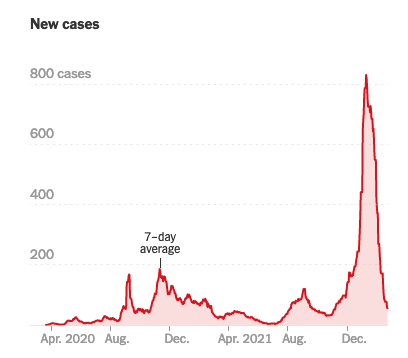 The average number of new cases in Champaign County fell to 56 yesterday, a 4 percent decrease from the day before. Since January 2020, at least 1 in 3 people who live in Champaign County have been infected.
From the NY Times dashboard
As of 24 February 2022
Covid-19 Cases in Champaign County
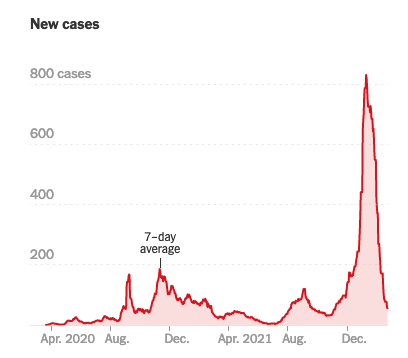 The average number of new cases in Champaign County fell to 56 yesterday, a 4 percent decrease from the day before. Since January 2020, at least 1 in 3 people who live in Champaign County have been infected.
From the NY Times dashboard
As of 24 February 2022
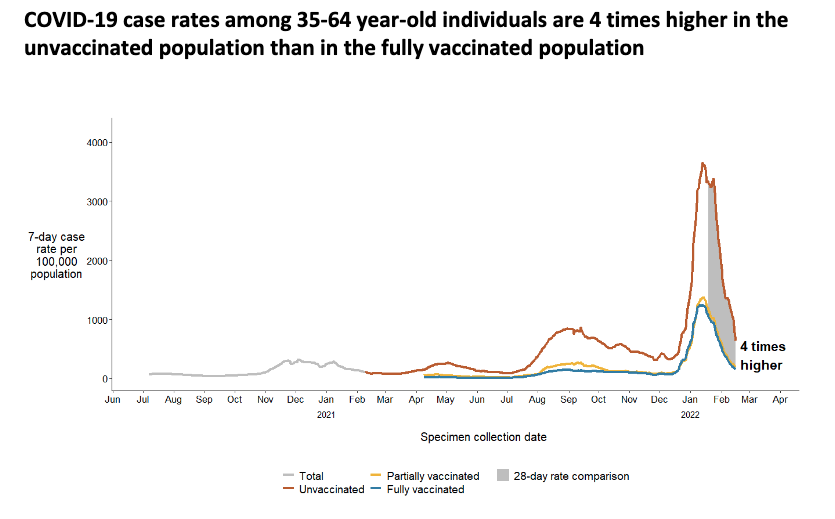 Washington State DOH, 23 Feb 2022
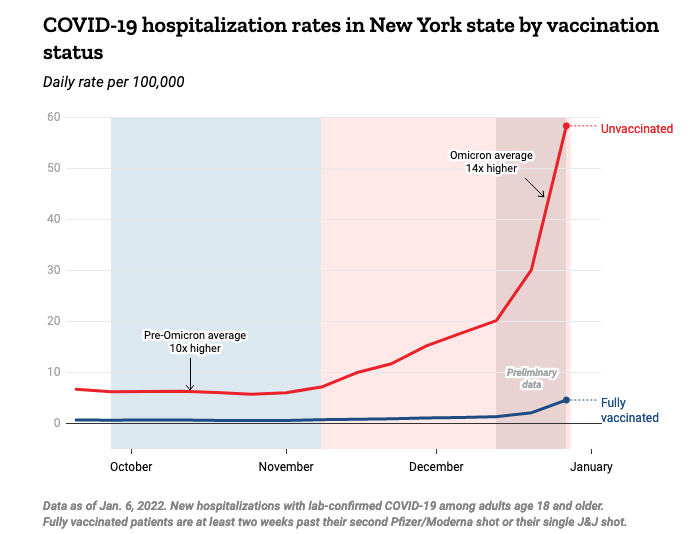 Washington State DOH, 23 Feb 2022
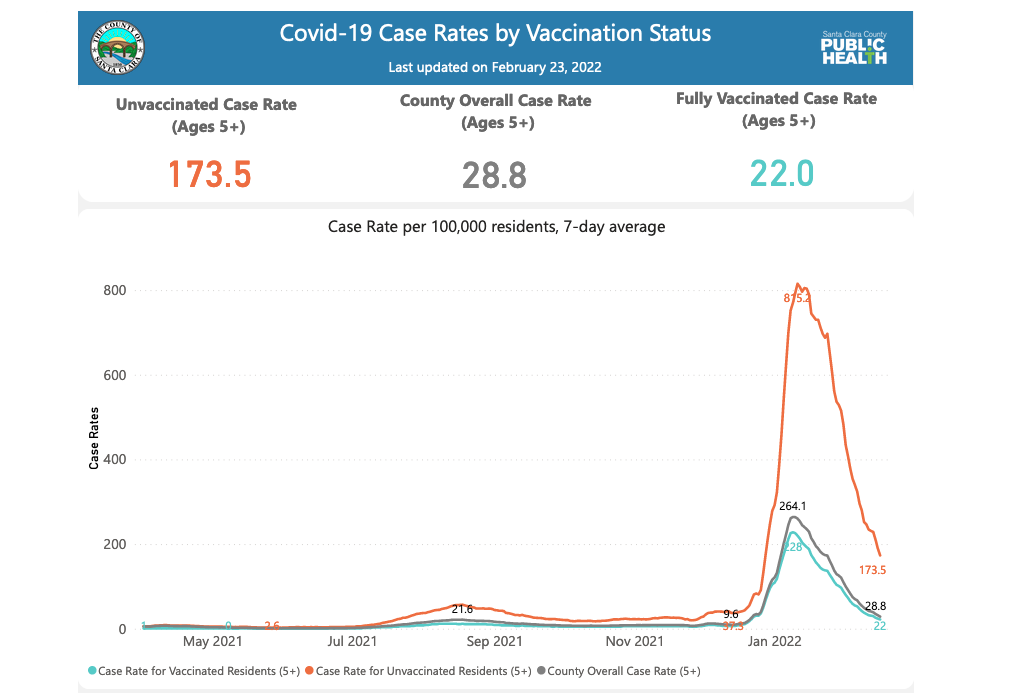 Washington State DOH, 23 Feb 2022
New research on SARS-CoV-2 and Covid-19
New research on SARS-CoV-2 and Covid-19
SARS-CoV-2 challenge study in England
SARS-CoV-2 variants: Omicron vs Delta
New SARS-CoV-2 vaccines
SARS-CoV-2 Challenge Study in England
If you want to prevent infection with SARS-CoV-2 and transmission of Covid-19, then you need to understand exactly how both of these processes occur
Now, finally, thanks to anew, ground-breaking study from England, we know the answers
Killingly B, Mann A, Kalinova M, et al. Safety, tolerability, and viral kinetics during SARS-CoV-2 human challenge. Natureportfolio (preprint) DOI: 10.21203/rs.3.rs-1121993/v1
Study Design
36 volunteers ages 18 – 29 with no prior infection and no prior vaccination
Infected intranasally with original wild-type SARS-CoV-2
Subjects were monitored daily for viral load, viral shedding, and symptoms
[NB: The study began before the emergence of the delta variant in England]
Study Results
18 subjects of the 36 subjects became infected
Virus was detectable within 2 days post-inoculation and peaked around day 7
Virus continued to be detectable up to 19 days post-inoculation
The viral load was significantly higher in the nose than in the throat
Study Results (continued)
Peak viral load was reached at 4.7 days in the throat and 6.2 days in the nose
Viral shedding, particularly from the nose, was still present at 14 days post-inoculation
At 28 days, 33% of the subjects were still shedding virus from the nose; 11% from the throat
Note that the infections were in the upper respiratory tract and NOT in the lungs
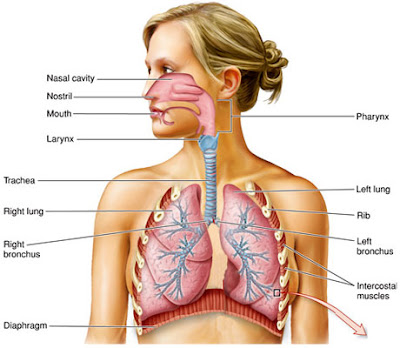 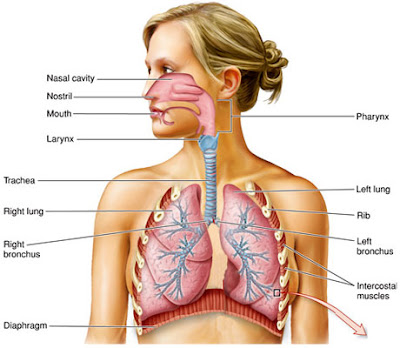 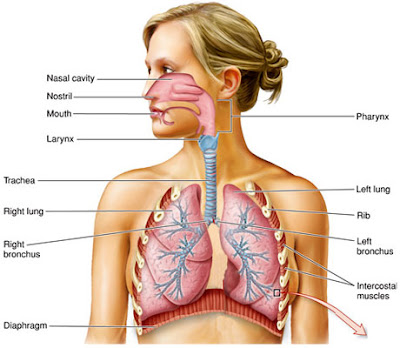 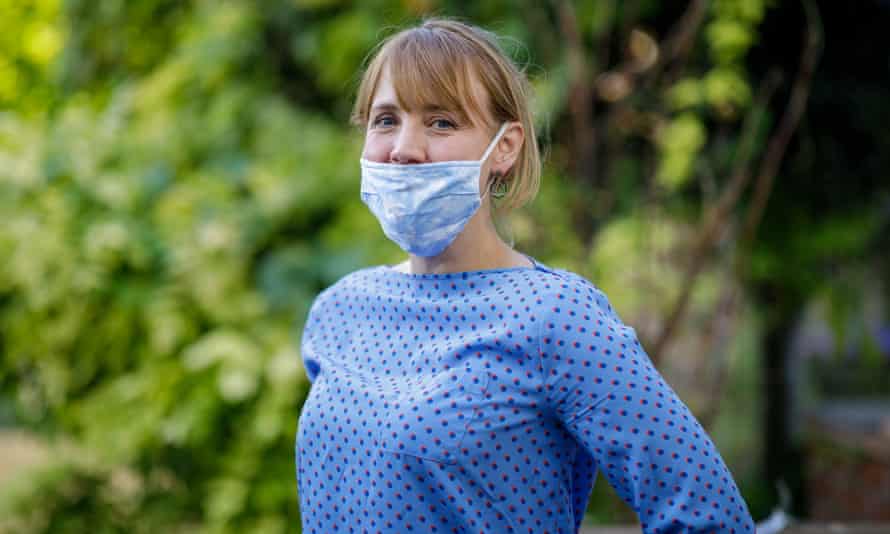 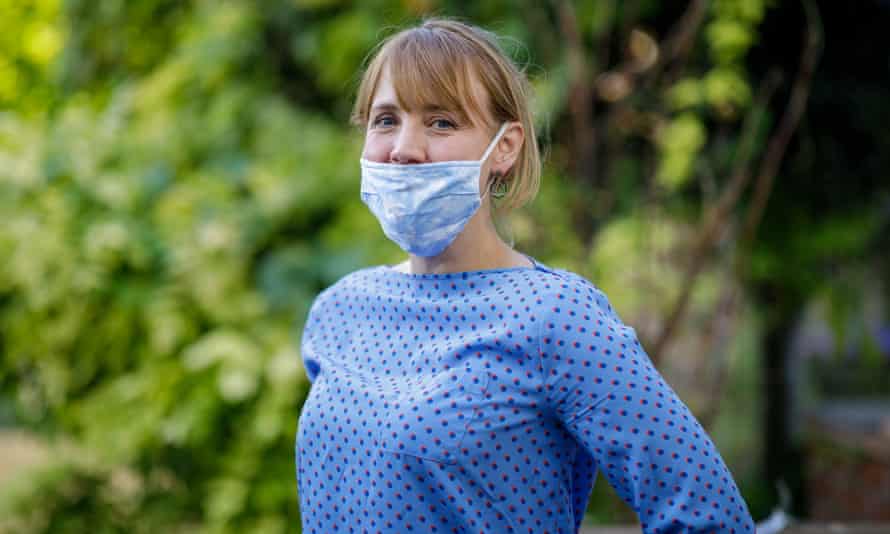 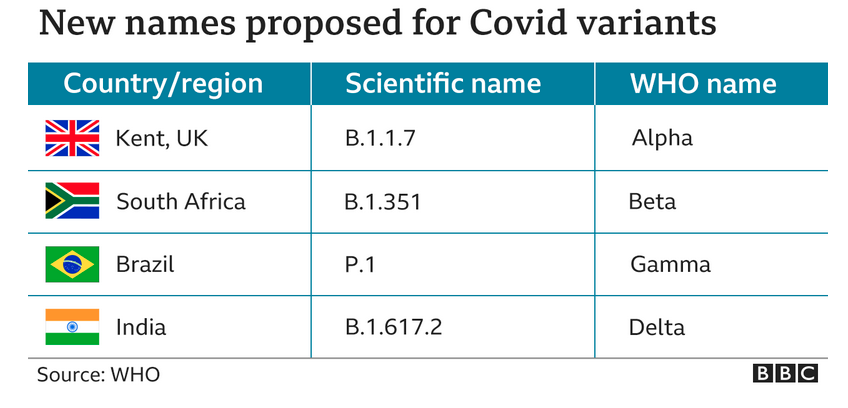 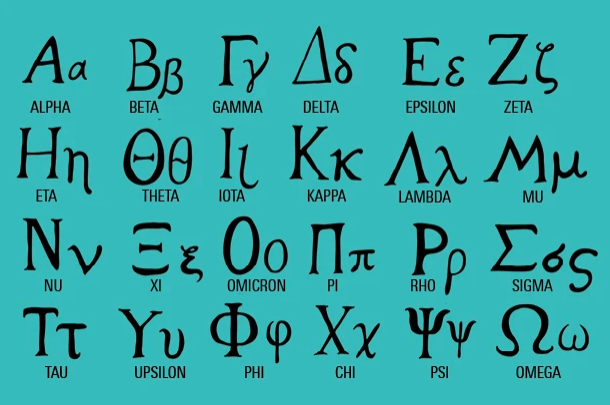 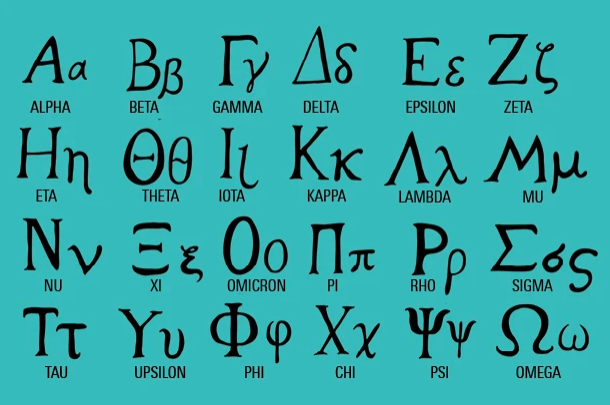 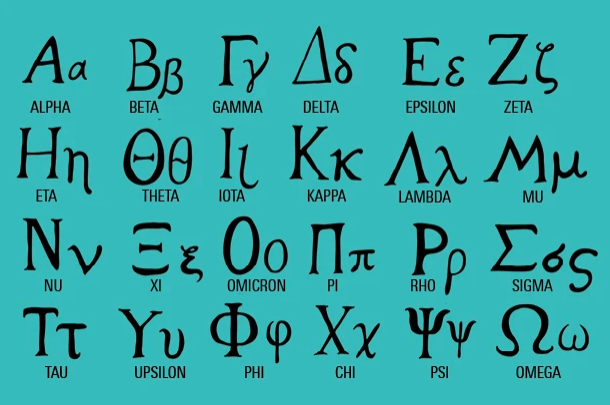 Omicron vs Delta (continued)
Omicron is much more infectious so a huge number of cases
Omicron produces milder illness so more post-infection survivors
SARS-CoV-2 variants: Omicron vs Delta -2
Omicron produces a much stronger and longer-lasting immune response
Omicron immune response is considerably stronger than that induced by vaccination, while the response from infection with the delta variant is weaker than from vaccination
New SARS-CoV-2 Vaccines
“Universal” coronavirus vaccines
Nasal vaccines
Universal Coronavirus Vaccines
“Universal” or “pan-” coronavirus vaccine
Target surface proteins that are common to all coronaviruses
Two major efforts:
NIAID-funded effort 
U.S. Army vaccine
NIAID Universal Coronavirus Vaccine
Funded by NIAID [$36 million in grants]
Three universities collaborating on its developments:
University of Wisconsin
Duke University
Harvard University
Currently there is no actual vaccine
U.S. Army Pan-coronavirus Vaccine
Developed by Walter Reed Army Institute of Research
Attaches spike proteins from a number of coronaviruses to a protein called ferritin
Spike Ferritin Nanoparticle (SpFN) vaccine
Vaccine includes a potent adjuvant that was also developed the Army Institute of Research
U.S. Army Pan-coronavirus Vaccine (continued)
In preclinical studies, the vaccine elicited a potent immune response against previous SARS-CoV-2 variants
Stimulated both humoral and cellular immune systems
Designed to also block new variants of concern
Began enrolling 72 subjects for a phase I clinical trial in December 2021
24 subjects have already received the vaccine
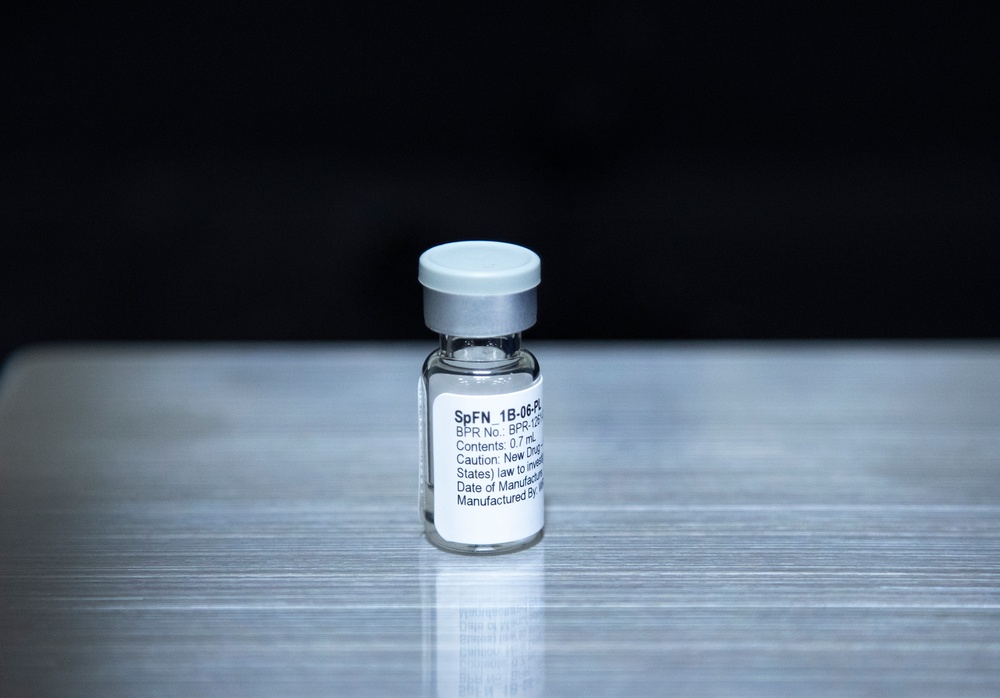 Nasal SARS-CoV-2 Vaccine
We now know that the nose is the principal site of transmission of SARS-CoV-2 virus
Existing Covid-19 injectable vaccines do not prevent colonization of the virus in the nose and therefore do not block transmission
Nasal SARS-CoV-2 Vaccine (continued)
A number of nasal vaccines are currently being tested in clinical trials in the U.S. and overseas
These vaccines stimulate the production of immunoglobulin A in the nasal mucosa
They also stimulate the production of IgG inside the lungs
ChAd-SARS-CoV-2-S
This nasal vaccine is currently undergoing phase III clinical trials in India by Bharat Biotech
Based on a chimpanzee adenovirus vector that contains the genome for the SARS-CoV-2 spike protein
The same delivery system as the AstraZeneca Covid-19 vaccine (but with a slightly different viral vector)
ChAd-SARS-CoV-2-S (continued)
The viral vector replicates in the nose where it expresses the spike protein that then stimulates the production of both IgA and IgG antibodies
As a result, it prevents infection in both the upper and lower respiratory tracts
Other Covid-19 Nasal Vaccines
Clinical trials have begun on a vaccine specifically targeted to children ages 6 months to 5 years
Based on a weakened parainfluenza virus that contains the genome for the SARS-CoV-2 spike protein
This particular vaccine would not work on older adults because by age 5 most people have already been exposed to the vector virus so that it would by neutralized by their immune systems
Other Covid-19 Nasal Vaccines  (continued)
Other vaccines using various techniques are currently being developed at a number of laboratories in the U.S. and overseas
The future of SARS-CoV-2 and Covid-19
Four Key Points to Keep in Mind
Vaccine-acquired immunity
Naturally-acquired immunity
Universal vaccines
Nasal vaccines
Vaccine-induced Immunity
High level of vaccine-induced immunity
Approximately two-thirds of the U.S. population has been fully vaccinated
Although antibodies slowly wane over time, other components of the immune system remain in place to identify and destroy any invading viruses 
One of these components, B cells, produce new antibodies
Naturally-acquired immunity
High level of naturally-acquired immunity from exposure to the omicron variant
Approximately one-third of the population has been infected with the omicron variant
The immune response to the omicron variant is much stronger that the response to the delta variant as well as to any of the present vaccines
Thankfully, we are also running out of bozos
Universal Vaccines
These are vaccines that are directed towards a number of proteins that are present on the surface of all coronaviruses
This means that no new variants of SARS-CoV-2 would be able to circulate in countries where such a vaccine is widely used
One vaccine is already in field trials and could possibly be available in the near future
Nasal Vaccines
We now know that infection and transmission are focused on the nose
A nasal vaccine would stimulate an immune response of IgA antibodies that are present in nasal mucosa, and SARS-CoV-2 would not be able to enter the respiratory system 
Transmission of the virus into the environment would be blocked
Hopefully, large number of vaccine-hesitant individuals would accept such a vaccine
The Basic Conclusion From All of This
It’s not over yet 
…but things are looking mighty fine!
What Could Possibly go Wrong? #1
The appearance of a new variant…BA.2?... that can break through the protective barrier established by the BA.1 omicron variant 
Studies released on February 22nd indicate that almost all reinfections in Denmark with BA.2 occurred in unvaccinated individuals
Laboratory data indicate that BA.2 could be a problem but so far there is no indication that it is
This would also no longer be a problem after the use of a universal coronavirus vaccine
What Could Possibly go Wrong? #2
Dropping behavioral constraints too soon so that another group of non-vaccinated individuals continues to become infected
This would be a self-limiting problem
A nasal vaccine would help to limit the size of such a group
What Could Possibly go Wrong? #3
Constant reintroduction of the virus into local populations
Existing herd immunity from vaccines and omicron should stop transmission
And One More Thing…
A number of people have stated categorically, without the least bit of evidence, that SARS-CoV-2 will become endemic
I can see no particular reason why would this would be true
The Current Status of Two Other Outbreaks
The Current Status of Two Other Outbreaks
Seasonal influenza
Avian Influenza H5N1
Seasonal Influenza
Seasonal Influenza
This year’s flu season began normally
Almost all tested specimens were A/H3N2
Unfortunately, most of the influenza vaccines against H3N2 have been ineffective
The season ended abruptly around January 1st
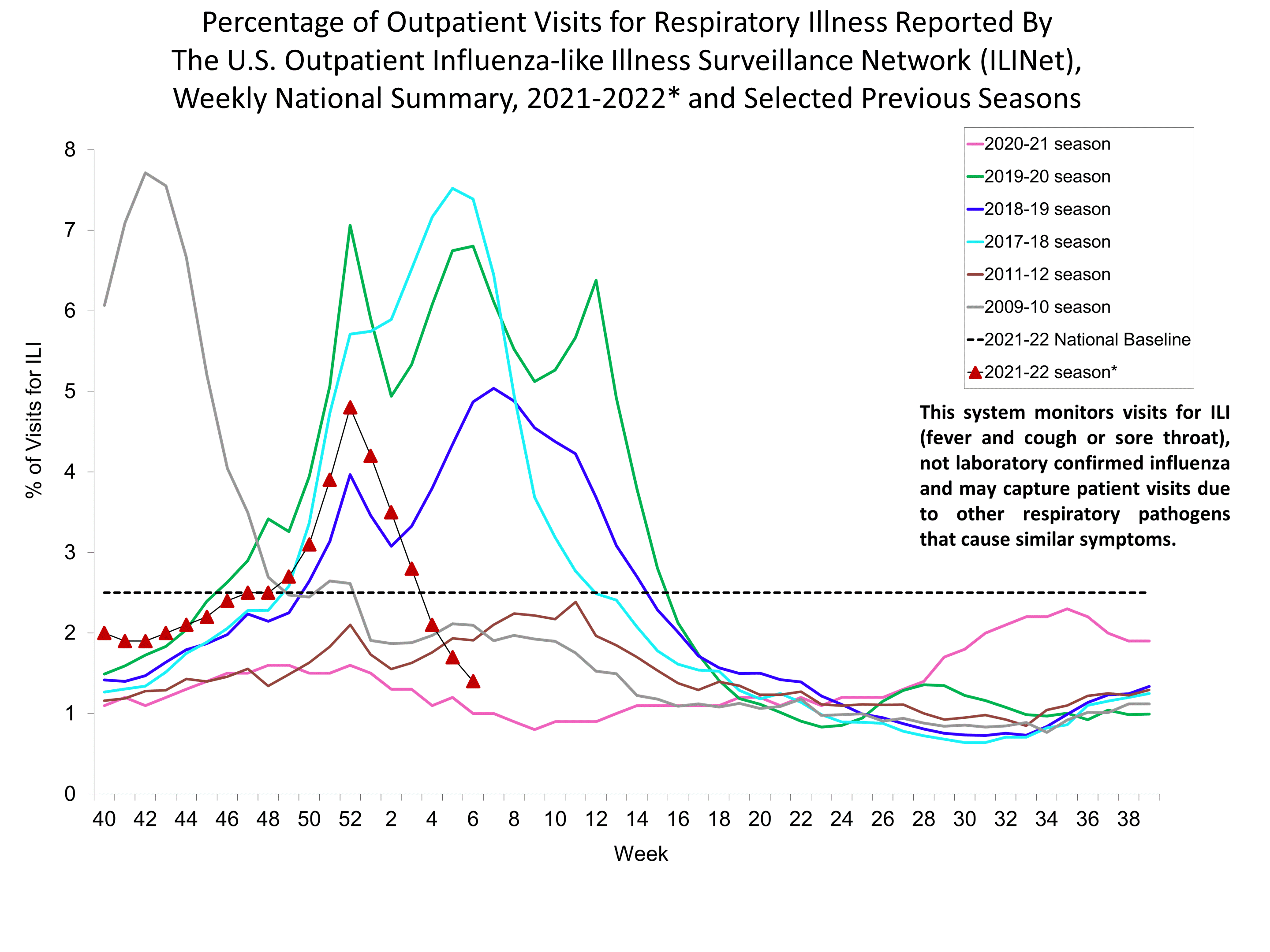 Covid-19 Cases in the U.S.
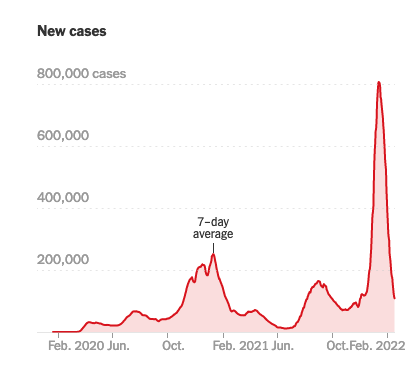 From the NY Times dashboard
As of 19 February 2022
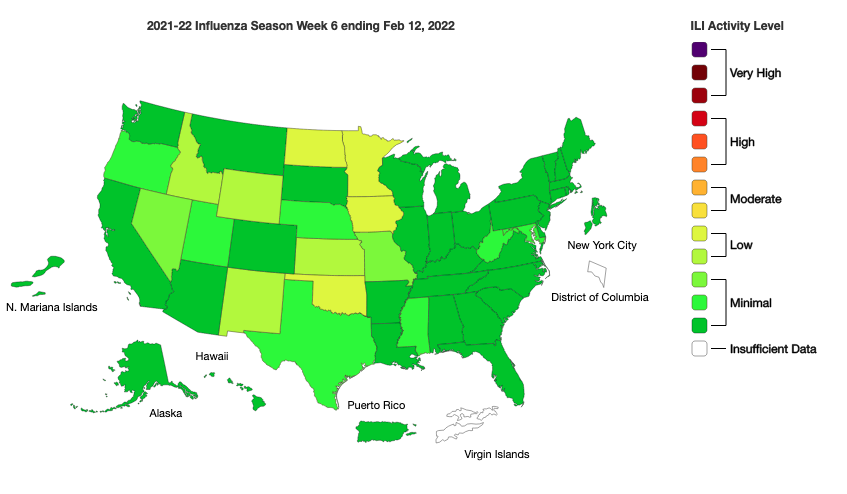 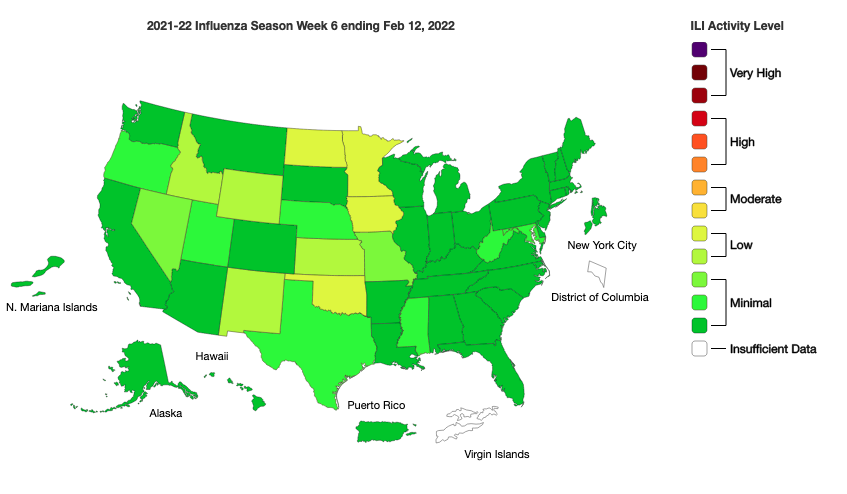 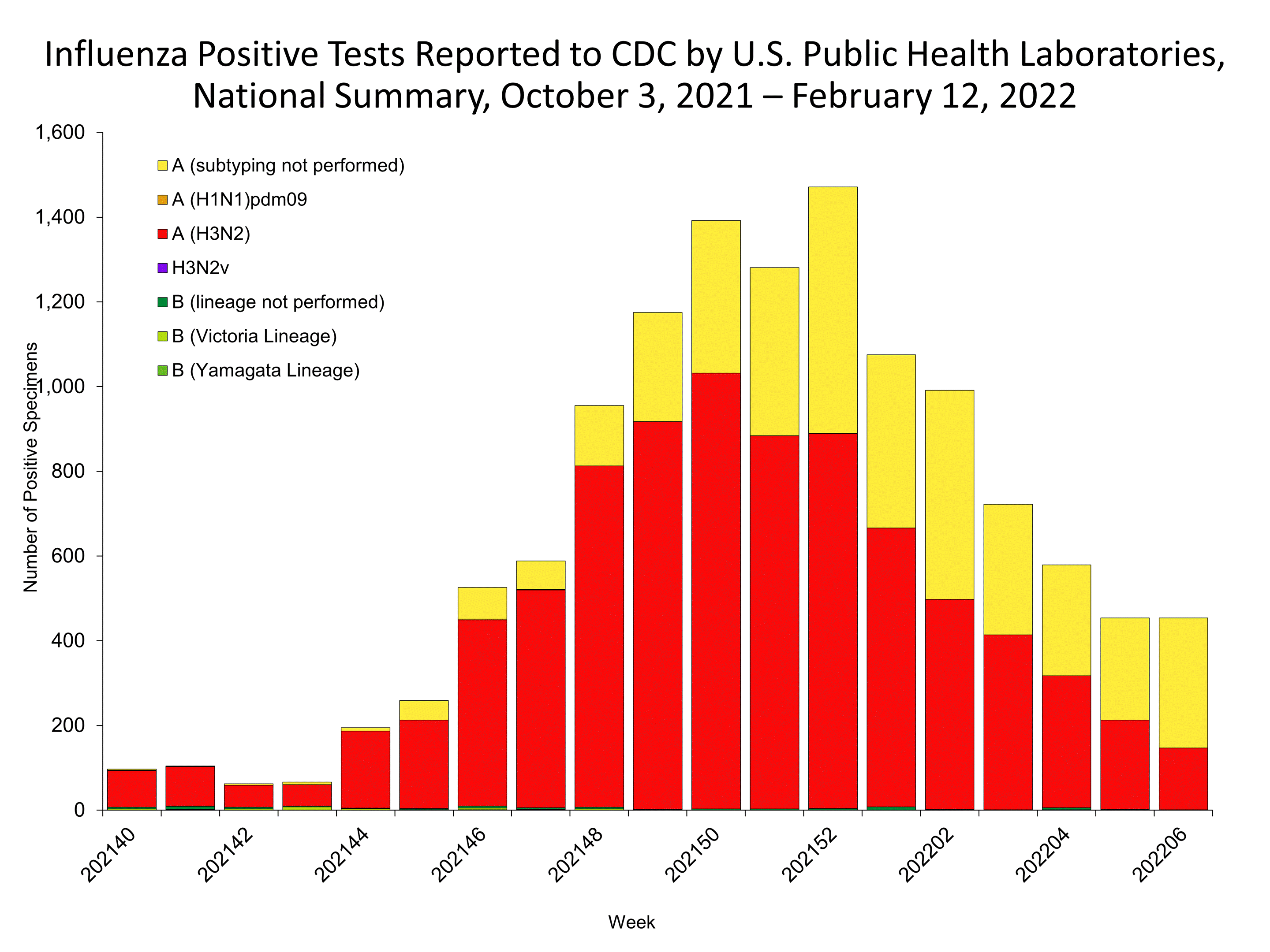 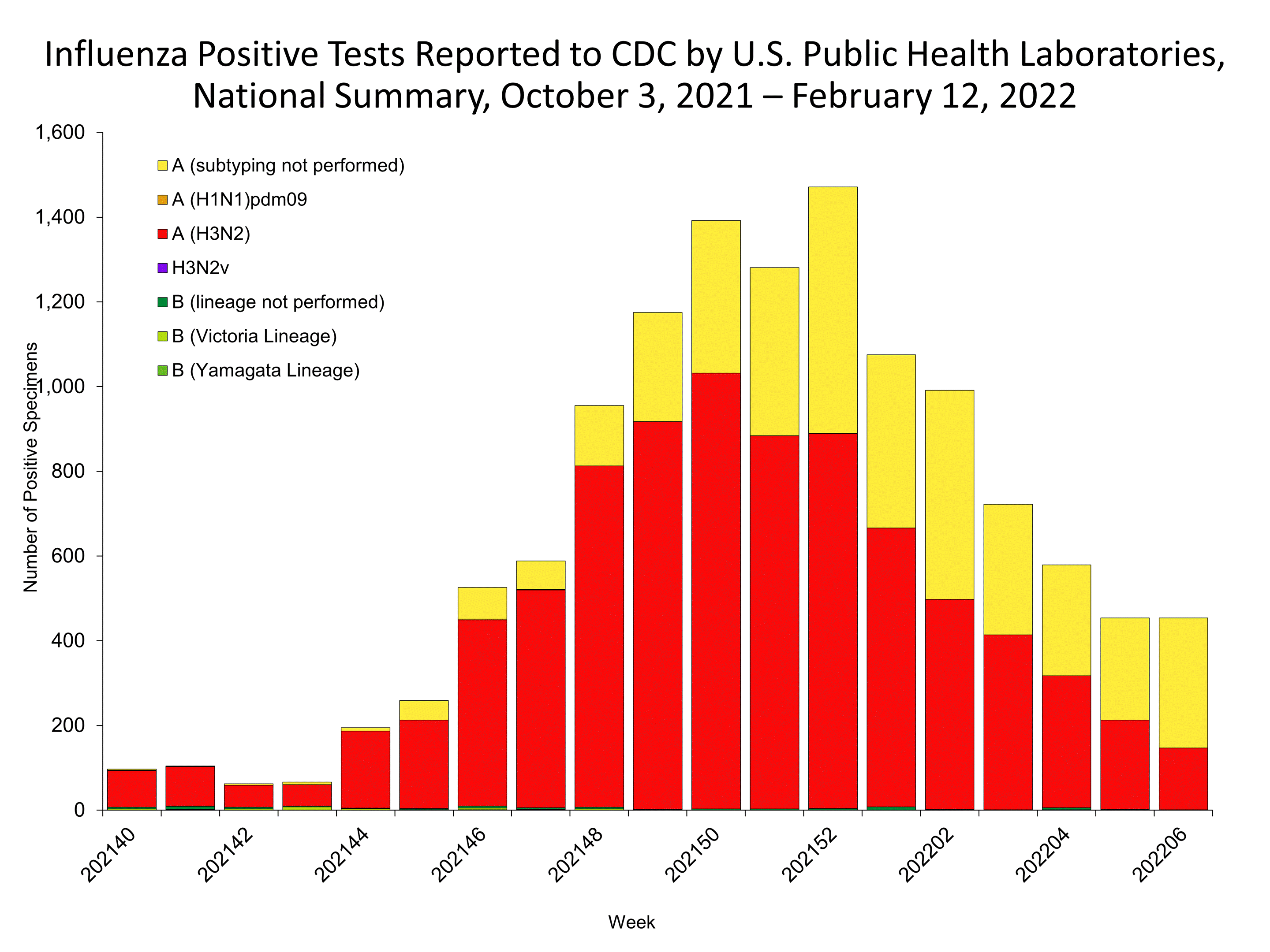 2021-2022 Influenza Vaccine Effectiveness
Three basic types of influenza vaccines
Egg-based vaccines (all standard vaccines)
Recombinant vaccines (Flublok)
Cell-based vaccines (Flucelvax)
Egg-based Vaccines
As the virus replicates in egg cells, it can become adapted to those cells rather than human lung cells
When this occurs, the vaccine will produce antibodies that are directed against a different virus than the target human influenza virus
For the 2021-2022 flu season this unintended consequence occurred for the A/H3N2 component
Non-egg-based vaccines were not affected
Egg-based Vaccines
As the virus replicates in egg cells, it can become adapted to those cells rather than human lung cells
When this occurs, the vaccine will produce antibodies that are directed against a different virus than the target human influenza virus
For the 2021-2022 flu season this unintended consequence occurred for the A/H3N2 component
Non-egg-based vaccines were not affected
Avian Influenza H5N1
Highly Pathogenic Avian Influenza H5N1
Avian influenza has evolved in ducks from viruses found in pigs and humans (primarily in Guangdong Province, China)
The current virus emerged around 1996 and since 2003 has moved throughout southeast Asia and much of the eastern hemisphere
Controlled by destroying entire flocks where infections have been identified
HPAI H5N1 Infections in Humans
Human infection first detected in Hong Kong in 1997
There have now been over 700 confirmed cases in humans, almost all of whom had extensive contact with birds
Approximately half of the cases have died
Sustained human-to-human transmission has not occurred
HPAI H5N1 Infections in the United States
February 2022, local farm outbreaks found in Maine, New York, Virginia, Indiana, Kentucky
Found in commercial poultry farms, backyard flocks, and in surveillance among wild birds
No human cases have been detected in the U.S. to date
This will NOT be a problem in the U.S.
The silver lining of this cloud: Canada geese are susceptible to this virus!
Thank You!